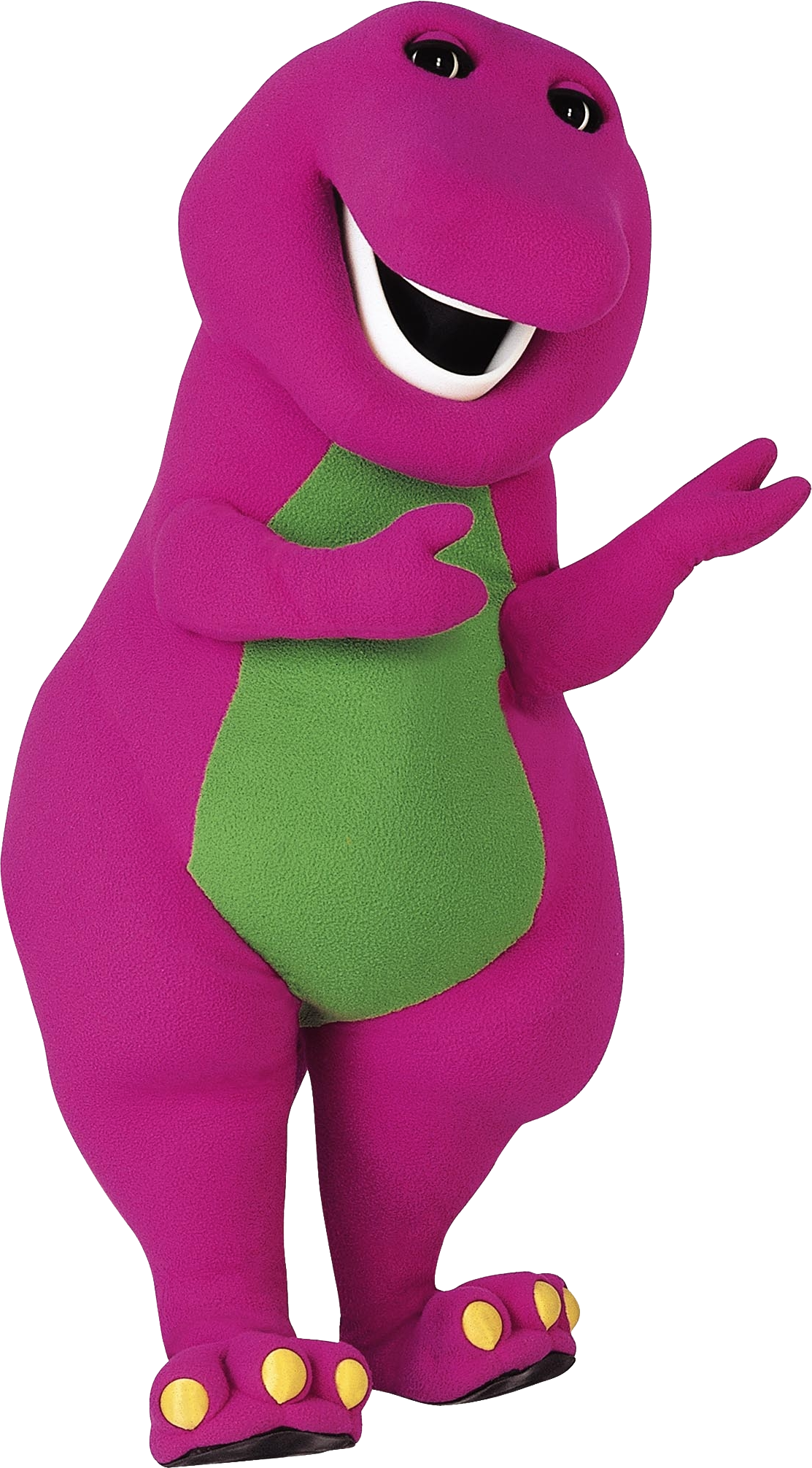 Constraint propagation               is your friendIan Horswill and Leif FogedNorthwestern University
Constraint programming
Declarative programming technique
For configuration problems
Choices (variables)
Requirements (constraints)
Find choices that satisfy requirements
Take-home messages
Constraint programming can be fast
It can solve useful problems
It’s not mysterious rocket science
You can implement it in a weekend
Relatively designer friendly
Simple example: level population
Placing items and enemies (e.g. for roguelikes)
One variable for each room
Possible values
Enemies (zombie, ghost, etc.)
Resources (ammo, health)
Keys and locks
Boss
Common constraints
There should be one boss
One variable should have the value “boss”, but I don’t care which one
There should be 5-10 enemies
Again, don’t care where
Common constraints
There should be enough bullets
#enemies < k×#ammo
Adjust k to taste
There shouldn’t be too many bullets
Change < to >
Shigi lite™
Quick example
6 rooms
One variable per room
Values: health pack, enemy, ammo, nothing
Constraints
1 health pack
At least 1 enemy
As many ammo packs as enemies
Solving it
Assume any room
can have any value
Enemy
Health
Ammo
Nothing
Enemy
Health
Ammo
Nothing
Enemy
Health
Ammo
Nothing
Constraints
1 health pack
At least 1 enemy
#ammo = #enemies
Enemy
Health
Ammo
Nothing
Enemy
Health
Ammo
Nothing
Enemy
Health
Ammo
Nothing
Solving it
Pick a room
Enemy
Health
Ammo
Nothing
Enemy
Health
Ammo
Nothing
Enemy
Health
Ammo
Nothing
Constraints
1 health pack
At least 1 enemy
#ammo = #enemies
Enemy
Health
Ammo
Nothing
Enemy
Health
Ammo
Nothing
Enemy
Health
Ammo
Nothing
Solving it
Pick a value(cross off other values)
Enemy
Health
Ammo
Nothing
Enemy
Health
Ammo
Nothing
Enemy
Health
Ammo
Nothing
Constraints
1 health pack
At least 1 enemy
#ammo = #enemies
Enemy
Health
Ammo
Nothing
Enemy
Health
Ammo
Nothing
Enemy
Health
Ammo
Nothing
Solving it
No other room can
have a health pack(cross off health)
Enemy
Health
Ammo
Nothing
Enemy
Health
Ammo
Nothing
Enemy
Health
Ammo
Nothing
Constraints
1 health pack
At least 1 enemy
#ammo = #enemies
Enemy
Health
Ammo
Nothing
Enemy
Health
Ammo
Nothing
Enemy
Health
Ammo
Nothing
Solving it
Pick another room
Enemy
Health
Ammo
Nothing
Enemy
Health
Ammo
Nothing
Enemy
Health
Ammo
Nothing
Constraints
1 health pack
At least 1 enemy
#ammo = #enemies
Enemy
Health
Ammo
Nothing
Enemy
Health
Ammo
Nothing
Enemy
Health
Ammo
Nothing
Solving it
Pick a value
Enemy
Health
Ammo
Nothing
Enemy
Health
Ammo
Nothing
Enemy
Health
Ammo
Nothing
Constraints
1 health pack
At least 1 enemy
#ammo = #enemies
Enemy
Health
Ammo
Nothing
Enemy
Health
Ammo
Nothing
Enemy
Health
Ammo
Nothing
Solving it
Pick another room
Enemy
Health
Ammo
Nothing
Enemy
Health
Ammo
Nothing
Enemy
Health
Ammo
Nothing
Constraints
1 health pack
At least 1 enemy
#ammo = #enemies
Enemy
Health
Ammo
Nothing
Enemy
Health
Ammo
Nothing
Enemy
Health
Ammo
Nothing
Solving it
Pick a value
Enemy
Health
Ammo
Nothing
Enemy
Health
Ammo
Nothing
Enemy
Health
Ammo
Nothing
Constraints
1 health pack
At least 1 enemy
#ammo = #enemies
Enemy
Health
Ammo
Nothing
Enemy
Health
Ammo
Nothing
Enemy
Health
Ammo
Nothing
Solving it
Pick another room
Enemy
Health
Ammo
Nothing
Enemy
Health
Ammo
Nothing
Enemy
Health
Ammo
Nothing
Constraints
1 health pack
At least 1 enemy
#ammo = #enemies
Enemy
Health
Ammo
Nothing
Enemy
Health
Ammo
Nothing
Enemy
Health
Ammo
Nothing
Solving it
Pick a value
Enemy
Health
Ammo
Nothing
Enemy
Health
Ammo
Nothing
Enemy
Health
Ammo
Nothing
Constraints
1 health pack
At least 1 enemy
#ammo = #enemies
Enemy
Health
Ammo
Nothing
Enemy
Health
Ammo
Nothing
Enemy
Health
Ammo
Nothing
Solving it
Not enough rooms
left for more enemies(cross off enemy)
Enemy
Health
Ammo
Nothing
Enemy
Health
Ammo
Nothing
Enemy
Health
Ammo
Nothing
Constraints
1 health pack
At least 1 enemy
#ammo = #enemies
Enemy
Health
Ammo
Nothing
Enemy
Health
Ammo
Nothing
Enemy
Health
Ammo
Nothing
Solving it
Pick a room
Enemy
Health
Ammo
Nothing
Enemy
Health
Ammo
Nothing
Enemy
Health
Ammo
Nothing
Constraints
1 health pack
At least 1 enemy
#ammo = #enemies
Enemy
Health
Ammo
Nothing
Enemy
Health
Ammo
Nothing
Enemy
Health
Ammo
Nothing
Solving it
Pick a value
Enemy
Health
Ammo
Nothing
Enemy
Health
Ammo
Nothing
Enemy
Health
Ammo
Nothing
Constraints
1 health pack
At least 1 enemy
#ammo = #enemies
Enemy
Health
Ammo
Nothing
Enemy
Health
Ammo
Nothing
Enemy
Health
Ammo
Nothing
Solving it
Last room has to
be ammo
Enemy
Health
Ammo
Nothing
Enemy
Health
Ammo
Nothing
Enemy
Health
Ammo
Nothing
Constraints
1 health pack
At least 1 enemy
#ammo = #enemies
Enemy
Health
Ammo
Nothing
Enemy
Health
Ammo
Nothing
Enemy
Health
Ammo
Nothing
Solving it
Done
Enemy
Health
Ammo
Nothing
Enemy
Health
Ammo
Nothing
Enemy
Health
Ammo
Nothing
Constraints
1 health pack
At least 1 enemy
#ammo = #enemies
Enemy
Health
Ammo
Nothing
Enemy
Health
Ammo
Nothing
Enemy
Health
Ammo
Nothing
Constraint propagation (AC-3)
Track remaining values for variables
Repeat until all variables have 1 value
Pick a variable w/more than 1 value
Pick a value from its remaining values
Narrow values for other variables
 No possible values remaining?
 Then you picked wrong, backtrack
Wait!  Room order matters!
boss
weapon you need to kill boss
Bad:
weapon you need to kill boss
boss
Good:
Constraints on resource availability
Add extra variable for each room
Resource acquired on path to room
Minus amount used on path to room
Handle forks/joins by taking min or max
This example: +1 for weapon, -1 for boss
Constraint: ≥0
This example: (weapon-boss)≥0
Boss with weapon availability
Weapon: -1
Weapon: 0
boss
weapon you need to kill boss
Bad:
Weapon: 1
Weapon: 0
weapon you need to kill boss
boss
Good:
This trick works for
Lock and key puzzles
Ensure key before lock
Health/ammo survivability
Ensure health/ammo is sufficient
Ensure health/ammo is in useful locations
Health/ammo difficulty
Ensure there isn’t too much health/ammo
A more interesting level
Resident Evil 1F mansion west wing
17 rooms, 16 doors

Item/enemy placement
Health/ammo survivability
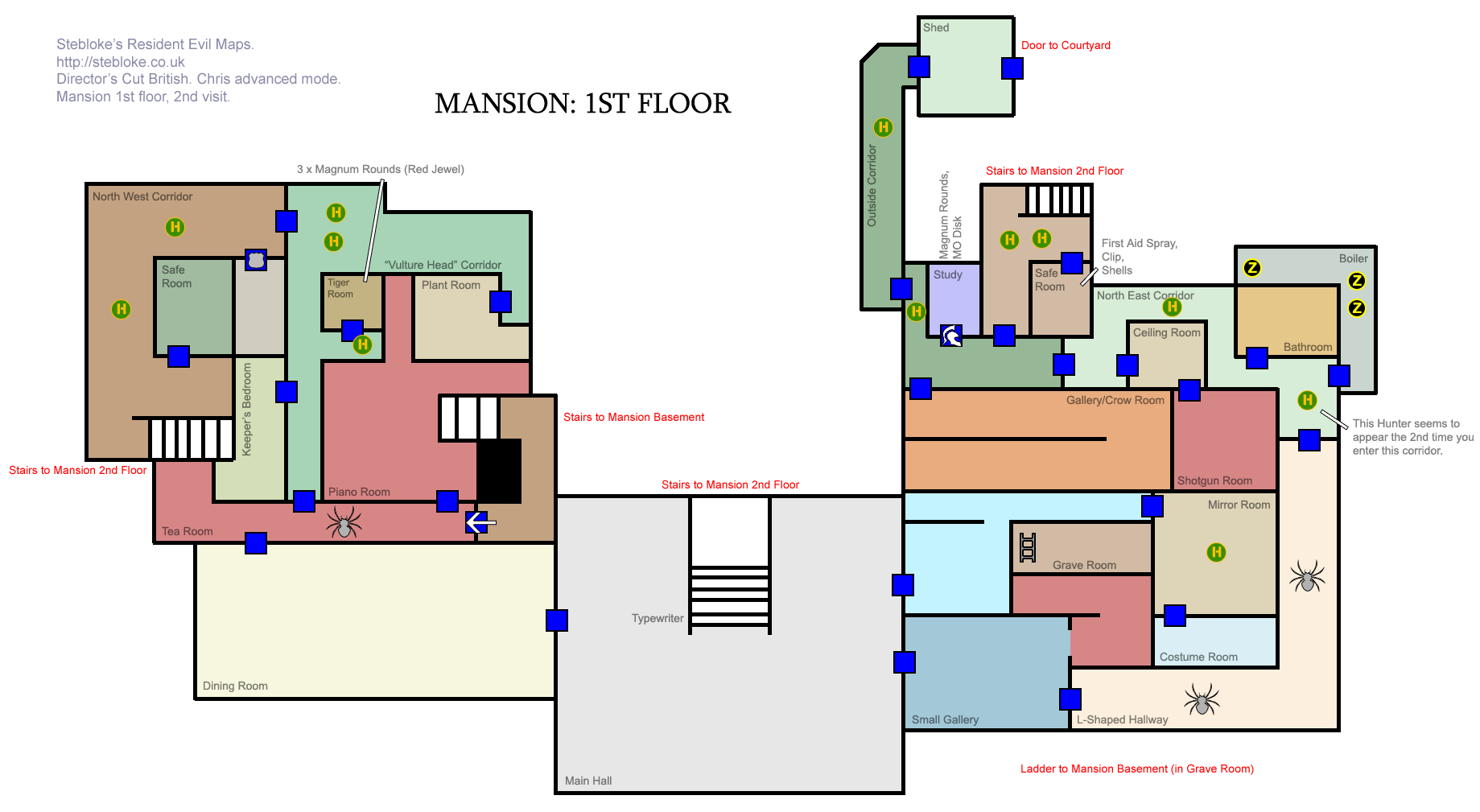 Speed (C# implementation)
Easy: minimal constraints (94μsec)
1-7 health packs, 1-5 zombies, 1-3 double zombies
Medium: cram stuff into limited rooms (900μsec)
1-40 HP, ammo, zombie & double zombie; 1-2 dogs, 1 trap
Hard: force exact numbers of items (8ms)
1-40 HP; exactly 3 ammo, 2 zombie, 2 double zombie,1 trap; 1-2 dogs
1-5kW RAM for data structures and stack
Demo 1: This is fast
Model
15 rooms
15 variables
0 constraints
Avg. solve time: 15µs
Model
53 variables
36 constraints
Avg. solve time: 235µs
Model
170 variables
175 constraints
Avg. solve time: 1ms
Demo 2: You can give designers control
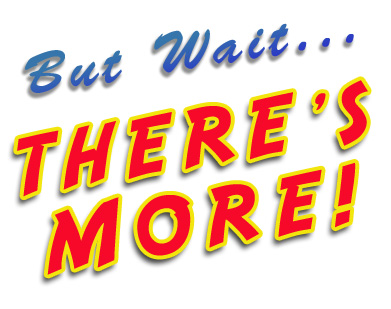 Dynamic difficulty
Pin the content the player has seen
Regenerate everything else to satisfy objectives
Design checkers/automators
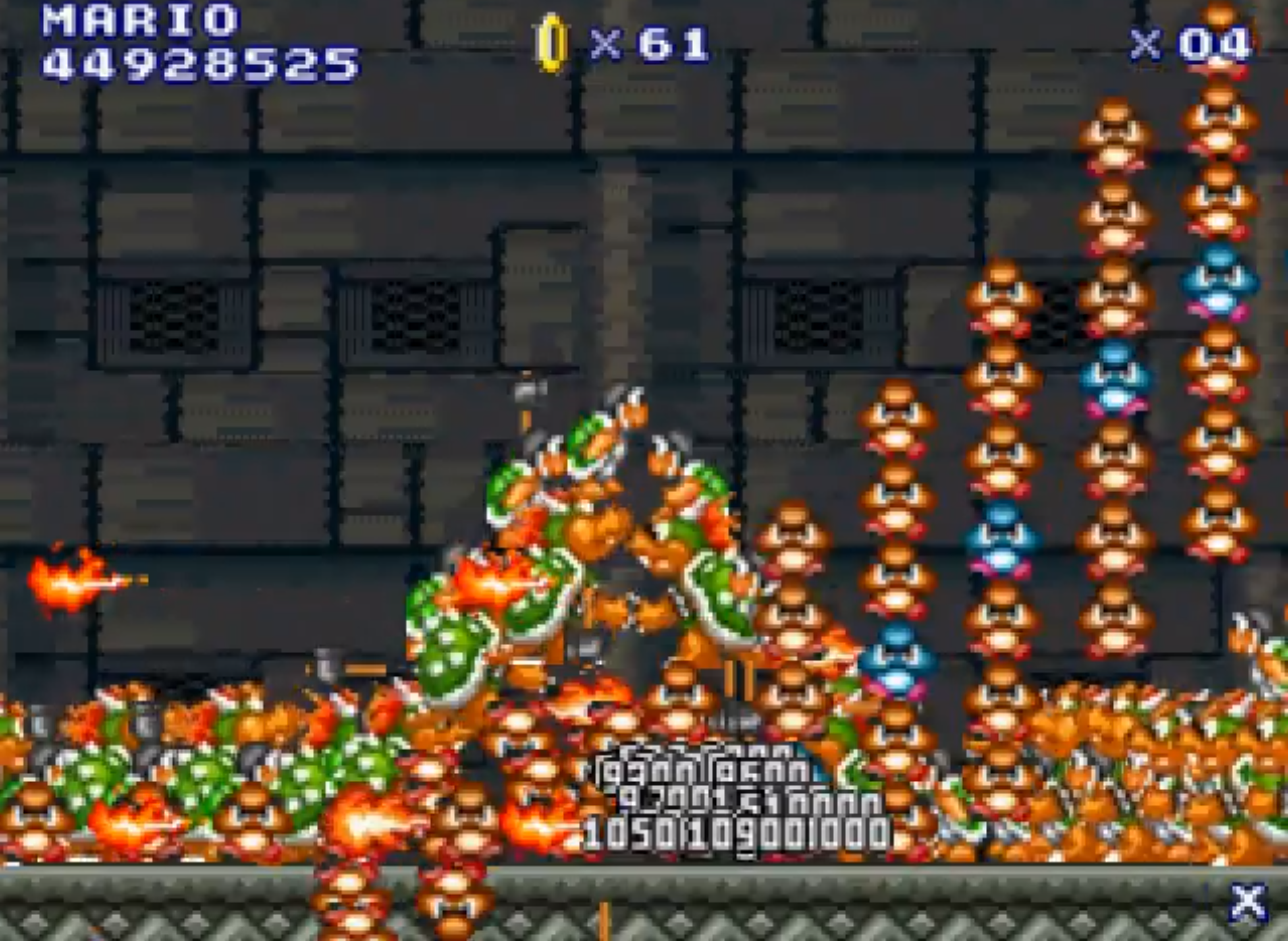 See the work of Gillian Smith and Adam Smith for great examples!
Build-a-bears
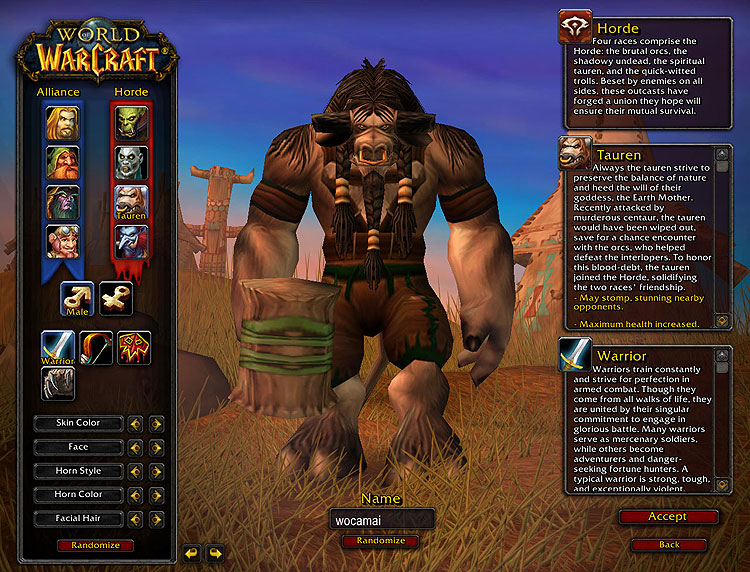 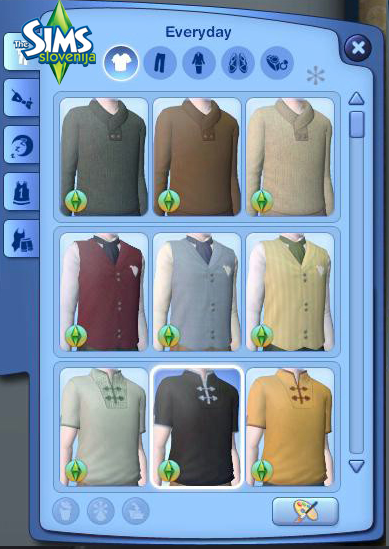 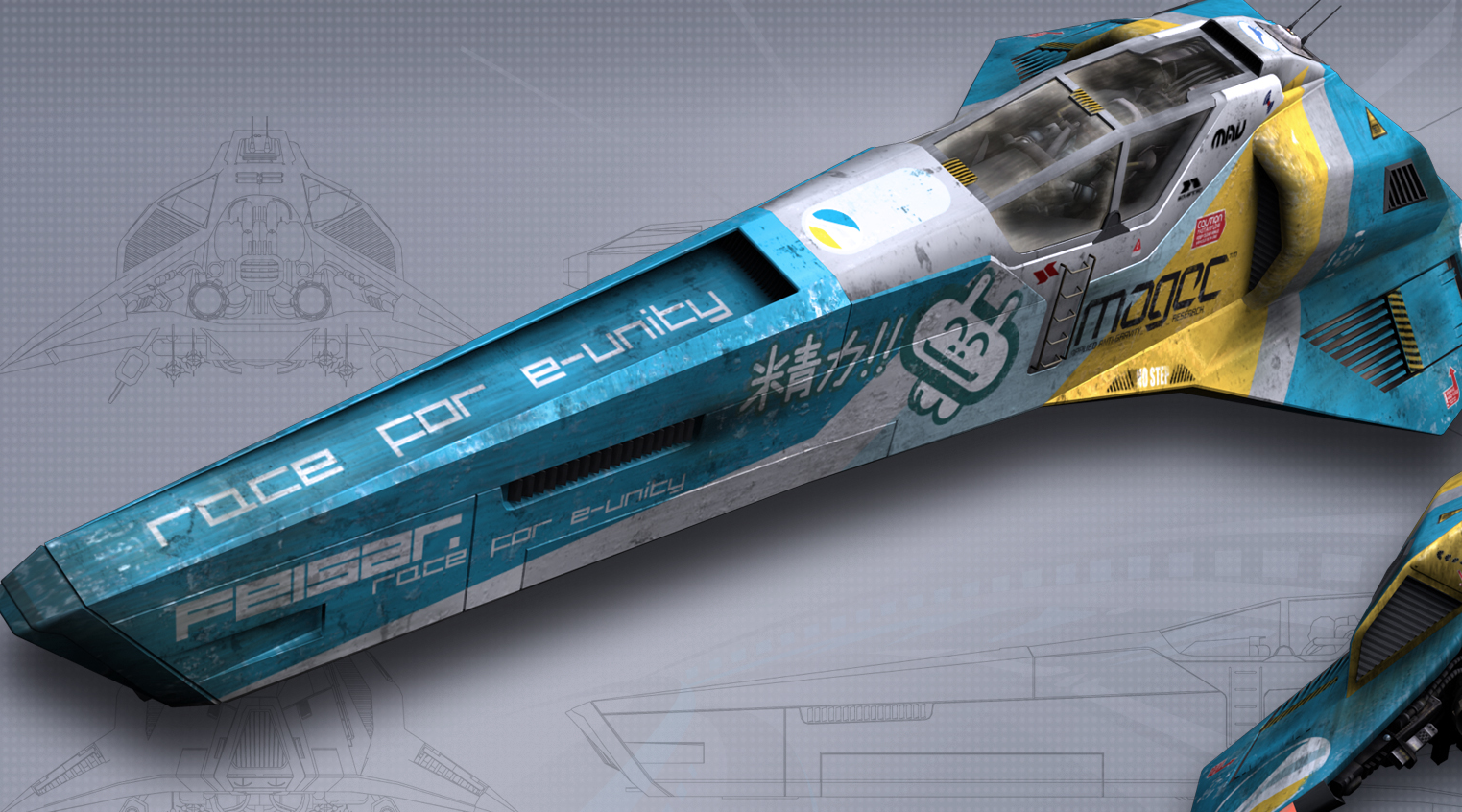 The catch
Easy CP problems run in linear time
E.g. lots of rooms, few objects and constraints
Lots and lots of solutions
System usually hits one on the first try
Hard ones run in exponential time
E.g. barely enough rooms, highly constrained
Very few solutions
System has to try all/most possible assignments
When should you use it?
When there are lots of solutions
You don’t care which you use
Want random choice for variety
Links
“How to build a constraint propagator in a weekend”:
bit.ly/constraints-how-to
Reference solver (C#): bit.ly/constraint-thingy
AIIDE paper: bit.ly/aiide-paper
Unity starter kit: bit.ly/angry-bots-constraint